19е заседания Комиссии государств – участников СНГ 
по использованию атомной энергии в мирных целях
25-27 сентября 2018 г
г. Бишкек, Кыргызская Республика
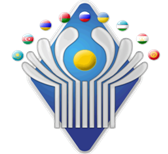 ПРОЕКТ
«Разработка и регистрация радиофармпрепаратов и медицинских изделий на основе иттрия-90»
Дубинкин Дмитрий Олегович

Советник директора ФГУП «Федеральный центр по проектированию и 
развитию объектов ядерной медицины» ФМБА России 

к.х.н по спец. «Радиохимия»

Эксперт РАН
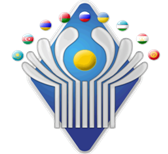 ПРОТОКОЛ 
19го заседания Комиссии государств – участников СНГ по использованию атомной энергии в мирных целях 25-27 сентября 2018 г г. Бишкек, Кыргызская Республика
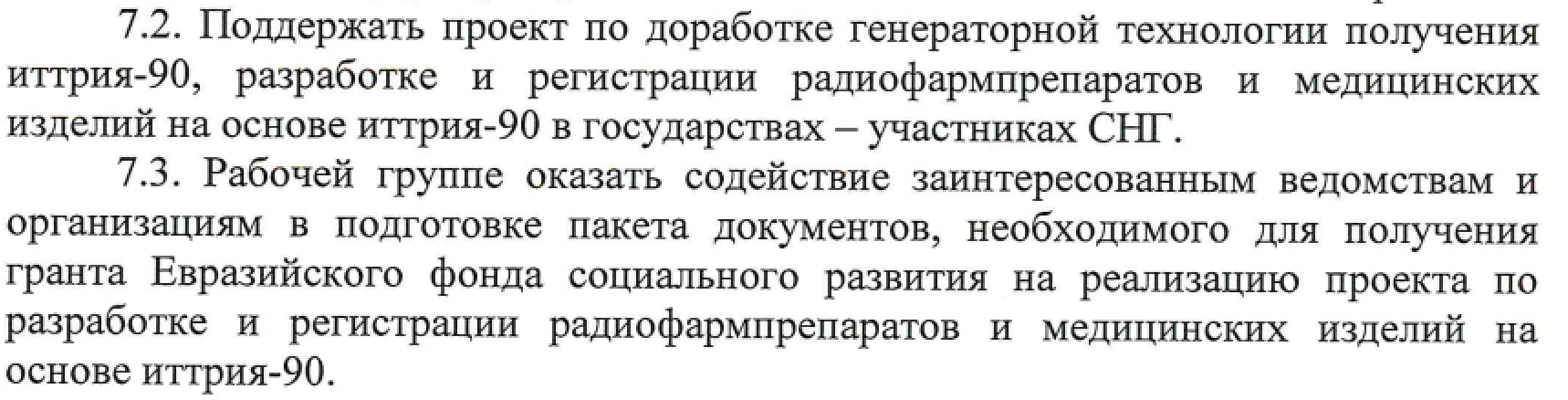 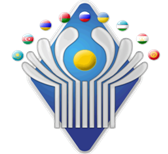 ЦЕЛИ И ЗАДАЧИ ПРОЕКТА
Цели проекта
создание научно-технических, производственных и организационных условий обеспечения необходимого уровня и доступности высокотехнологичной медицинской помощи населению СНГ в сфере эффективной терапии социально значимых  заболеваний;
совершенствование и внедрение инновационных радиофармпрепаратов тепапевтического назначения с повышением качества и доступности методов ядерной медицины в странах СНГ.


Задачи проекта
совершенствование  технологии  90Sr/90Y генератора 
разработка и испытания медицинской продукции с радионуклидом Y-90
регистрация в странах СНГ продукции с радионуклидом Y-90
ПОЧЕМУ ИТТРИЙ-90?
Для радионуклидной терапии рутинно  используются порядка 40 различных РФП с изотопами:
          I-131, Sr-89, Sm-153
В клиническую практику внедряются РФП с изотопами:
 Y-90, Lu-177, Re-188, Bi-213, 
Ra-224, At-211, Ho-166, Er-169
Радионуклид Y-90 применяется для лечения:                           рака молочной железы, печени,                          различных лимфом, ревматоидных артритов и др. с применением высокоселективных методов доставки радионуклида к пораженному очагу
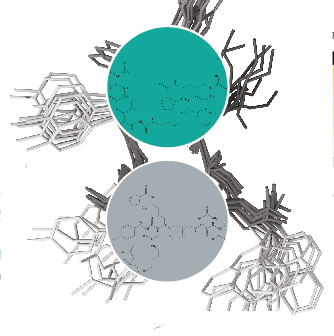 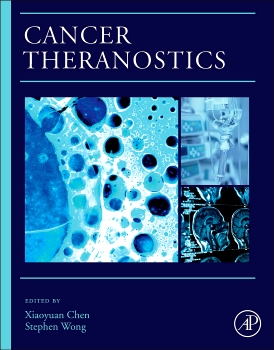 Y-90 входит в состав линейки                    популярных изотопов для тераностики (комплексная диагностика и терапия с идентичным препаратом).                                                Во всем мире, в т.ч. и в России в клиническую практику внедряется препарат                               Ga-68/Lu-177/Y-90 DOTATOC для диагностики и терапии нейроэндокринных опухолей
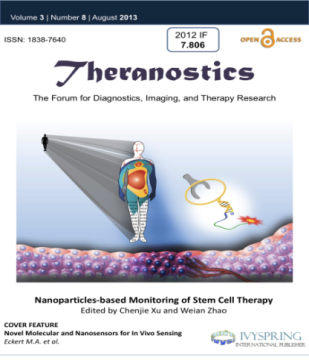 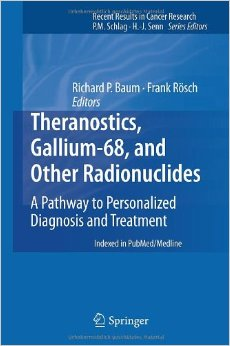 В реестре клинических исследований США зарегистрировано 270  исследований инновационных терапевтических РФП с изотопом Y-90. 
В России и других странах СНГ разработкам препаратов с Y-90 за последние 5 лет было посвящено не более 2-3 проектов, а в рутинной клинической практике они не применяются.
4
ЭТАПЫ ПРОЕКТА
3
2
Государственная регистрация продукции
1
Доклинические и клинические испытания
НИОКР по разработке продукции с Y-90
Отработка технологии коммерческого производства Y-90 генераторным способом
Государственная регистрация продукции на основе Y-90 по результатам успешных клинических испытаний предположительно на уровне СНГ.

Продукция (категории): 
радиофармпрепараты и фармсубстанция    (лекарственные средства)
 микроисточники                      (медизделия)
Радиохимические исследования с целью отработки технологии синтеза и поиска оптимального химического состава продукции с Y-90, удовлетворяющих требованиям фармакопейных статей
радиобиологические исследования с целью проверки на животных эффективности заявленного действия препарата.
Проведение официальных доклинических испытаний разработанных  препаратов

Проведение клинических испытаний препаратов в разрешенных  Минздравом масштабах (на уровне СНГ)
Разработка генератора 90Sr/90Y на основе имеющихся технологического задела
либо
Покупка готового решения иностранного производства с лицензией на технологию

Административные решения по использованию материнского изотопа   Sr-90  в объеме коммерческого спроса
СРОКИ РЕАЛИЗАЦИИ и СТОИМОСТЬ ПРОЕКТА
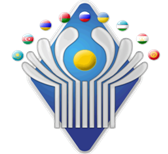 НОМЕНКЛАТУРА ПРОДУКЦИИ С Y-90
Разработанная продукция будет доступна 
для всех медицинских учреждений государств-участников СНГ, 
т.к. большинство административно-законодательных барьеров на пути продвижения данного проекта снимаются вступившим в силу в 2016 году Соглашением о единых принципах и правилах обращения лекарственных средств в рамках Евразийского экономического союза, подписанным 23.12. 2014 г.
ПОТРЕБНОСТИ В ПРОДУКЦИИ С Y-90
Номенклатура
Фармацевтическая субстанция на основе Y-90
Основной объем потребления – для  РФП и медизделий собственного производства. 
Продажа самой ФС будет иметь ограниченный потенциал потребления, не более 2% от основных мировых производителей  - 100 Ки/год


Препарат на основе синтетического пептидного аналога соматостатина (октреотида)
Потенциальная потребность - 3150 доз/год,   315 Ки/год   (на дату применения)
Объём производства - 1260 Ки/год  (с учетом потерь за счет распада)


Микросферы на основе Y-90 для лечения рака печени
Потенциальная потребность - 1050 доз/год,   84 Ки/год   (на дату применения)
Объём производства - 336 Ки/год   (с учетом потерь за счет распада)
Потребители
23 действующих отделения  брахитерапии в России
В соответствии с текущими трендами развития ядерной медицины в постсоветском пространстве ожидается, что к моменту начала реализации продукции с Y-90 по данному проекту в большинстве стран СНГ будут запущены отделения радионуклидной терапии и появятся дополнительные отделения брахитерапии.
ФИНАНСИРОВАНИЕ ПРОЕКТА
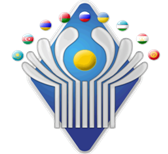 18 Заседание Комиссии государств-участников СНГ по использованию атомной энергии в мирных целях (Душанбе, 23 ноября 2017 г.)
ПРЕДЛОЖЕНИЕ  
Переформатирование проекта  по применению технологии генераторного метода получения препарата иттрия - 90 и созданию производств медицинской продукции на его основе в странах СНГ  и подача документации на соискание гранта в Евразийском фонде стабилизации и развития.
Евразийский банк развития в качестве управляющего средствами Евразийского фонда стабилизации и развития ежегодно проводит конкурсы по отбору проектов в социальной сфере для финансирования из средств грантов. К участию в конкурсе приглашены Республика Армения, Кыргызская Республика и Республика Таджикистан. 

Гранты предоставляются для финансирования проектов в таких сферах как: образование, здравоохранение, эффективность государственного управления, социальное обеспечение и защита, включая продовольственную безопасность. 

Сумма средств ЕФСР, доступная для предоставления в виде грантов в рамках второго конкурса, составляет порядка 14 459,9 тыс. долларов США. 

Начало приема заявок – ноябрь 2018 г (предположительно). 
 
(Информация: https://efsd.eabr.org/)
ИНФРАСТРУКТУРА В АРМЕНИИ
Необходимой инфраструктурой и лицензиями для проведения научно исследовательских работ с последующей организацией производственной площадки в Республике Армения обладают 
Национальная научная лаборатория им. А.Алиханяна и 
ЗАО "Центр производства радиоизотопов", 
организационно-техникий функционал которых базируется в 
Ереванском Физическом Институте.

Для проведения доклинических и клинических испытаний в проекте потребуется участие передовых научных медицинских центров с лицензиями на данный вид деятельности, имеющих в составе виварий и отделения радионуклидной терапии (РНТ). Реализацию данной задачи с предполагается осуществить на базе планируемого отделения РНТ в медицинском центре «Еребуни», г. Ереван с привлечением ведущих центров и экспертов России, имеющих необходимый опыт.
Эксперты Рабочей группы «Сотрудничество в области производства, использования и продвижения изотопной продукции» при Комиссии государств-участников СНГ по использованию атомной энергии в мирных целях 
подтверждают соответствие указанных площадок для реализации проекта в Республике Армения.
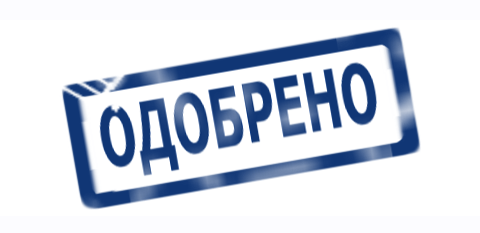 Реализация заявляемого в Фонд проекта на уровне СНГ создаст  значительный  стимул для создания данных объектов и дополняет общую концепцию по выполнению главной задачи проекта -  оказание высокотехнологичной медицинской помощи населению Республики Армения.
ПОДГОТОВКА К КОНКУРСУ
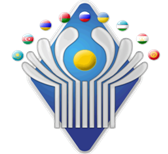 Гранты для финансирования одного проекта предоставляются в размере: 
не менее 500 тыс. долларов США и не более 2 000 тыс. долларов США для проектов со сроками реализации до 1,5 лет;
не менее 2 000 тыс. долларов США и не более 5 000 тыс. долларов США для проектов со сроком реализации от 1,5 лет и более.
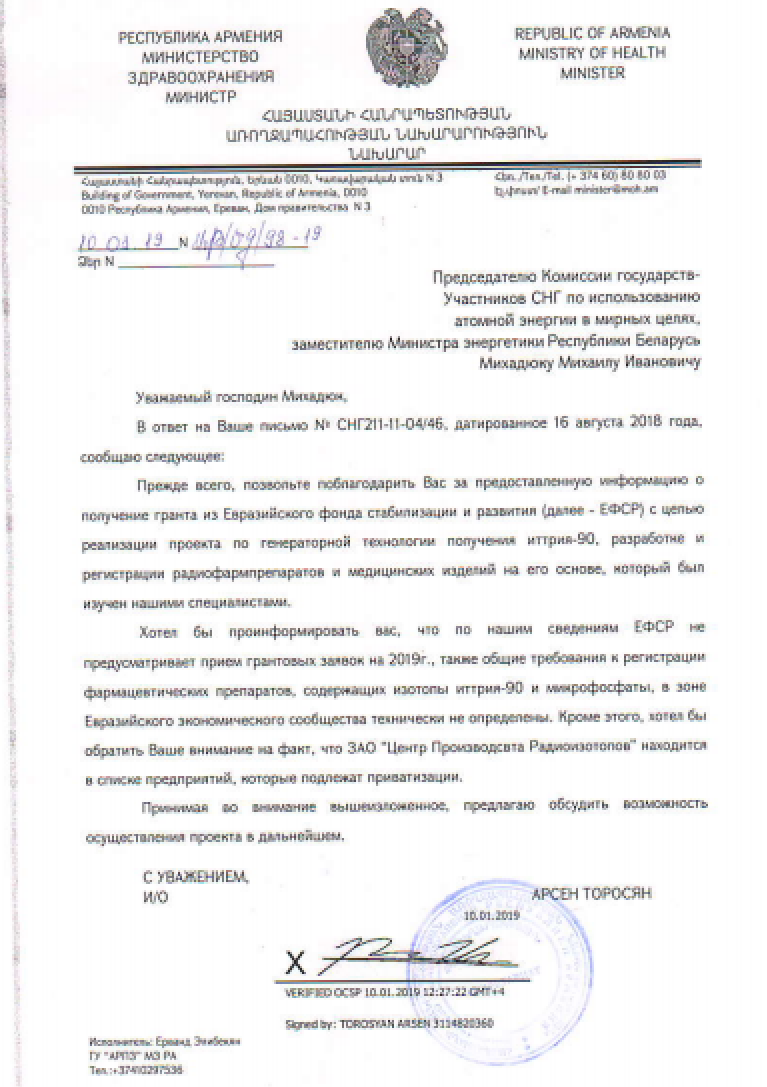 Для участия в конкурсе необходимо представить в установленные сроки заявку, подписанную руководителем органа исполнительной власти потенциального получателя гранта, уполномоченного осуществлять подготовку и реализацию проекта, вместе с сопроводительным письмом уполномоченного представителя в Совете Фонда на имя Председателя Совета Фонда.
Проведены согласовательные работы с Министерством здравоохранения Республики Армения об участии в конкурсе в качестве получателя гранта.
Разработаны и представлены в Минздрав РА план выполнения работ, функционал участников и технико-экономическое обоснование проекта
Получен официальный ответ из Минздрав РА что медицинское направление на получение гранта в 2019 году в РА не является приоритетным и заявка по проекту не будет рассмотрена